Советы психолога
Три способа открыть ребёнку свою любовь:
Слово                                                                          Взгляд 
Прикосновение
Слово
Называйте ребенка ласковыми именами, придумывайте домашние прозвища, рассказывайте сказки, пойте колыбельные, и пусть в вашем голосе звучит нежность, нежность и только нежность.
Прикосновение
Иногда достаточно взять ребенка за руку, погладить по волосам, поцеловать, чтобы он перестал плакать и капризничать. А потому как можно больше ласкайте своего ребенка, не обращая внимания на советы “многоопытных” родителей. Психологи пришли к выводу, что физический контакт с матерью стимулирует физиологическое и эмоциональное развитие ребенка.
Взгляд
Не разговаривайте с ребенком, стоя к нему спиной или вполоборота, не кричите ему из соседней комнаты. Подойдите, посмотрите ему в глаза и скажите то, что хотите.
Рекомендации родителям по адаптации ребенка к детскому саду
Родители, отдавая сына или дочь в дошкольное учреждение, часто сталкиваются с трудностями. Рассмотрим типичные ошибки и способы их предотвращения.
В первую очередь, это неготовность родителей к негативной реакции ребенка на дошкольное учреждение. Родители бывают напуганы плаксивостью ребенка, растерянны, ведь дома он охотно соглашался идти в детский сад. Надо помнить, что для малыша – это первый опыт, он не мог заранее представить себе полную картину, что плаксивость – нормальное состояние дошкольника в период адаптации к детскому саду. При терпеливом отношении взрослых она может пройти сама собой.
    Частой ошибкой родителей является обвинение и наказание ребенка за слезы. Это не выход из ситуации. От старших требуются только терпение и помощь. Все, что нужно малышу, – это адаптироваться к новым условиям. Воспитатели детского сада должны быть готовы помочь родителям в этот непростой для семьи период.
     В первое время, когда ребенок только начинает ходить в детский сад, не стоит также планировать важных дел, лучше отложить выход на работу. Родители должны знать, что сын или дочь могут привыкать к садику 2–3 месяца.
    Еще одна ошибка родителей – пребывание в состоянии обеспокоенности, тревожности. Они заботятся об общественном мнении, испытывают внутренний дискомфорт, волнуются, что недостаточно хороши в роли "мамы" и "папы". Прежде всего им нужно успокоиться. Дети моментально чувствуют, когда родители волнуются, это состояние передается им. Родителям очень важно понимать, что ребенок проходит адаптацию к новым условиям жизни. Стоит избегать разговоров о слезах малыша с другими членами семьи в его присутствии. Кажется, что сын или дочь еще очень маленькие и не понимают взрослых разговоров. Но дети на тонком душевном уровне чувствуют обеспокоенность мамы, и это еще больше усиливает детскую тревогу.
Как облегчить ребенку расставание с родителями?
Болезненная разлука с родителями может возникнуть у детей любого возраста. 
Детям тяжело расставаться с родителями по многим причинам – это и страх разлуки, и плохое настроение, и конфликт между ребенком и родителем, и долгий перерыв в посещении детского сада, и др. 
Со стороны педагогического персонала требуется поддержка, важно успокоить ребенка, объяснить, что родители вернутся за ним, а во время их отсутствия о нем позаботятся.
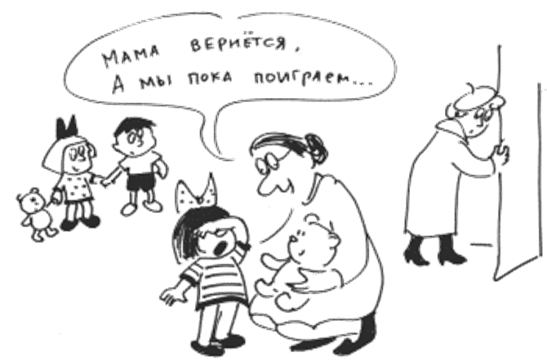 РОДИТЕЛЯМ
Один из вариантов – пройти вместе с ребенком в группу и оставаться там в течение некоторого времени, чтобы ребенок мог найти себе занятие по интересам.
Обязательно прощайтесь с ребенком и говорите ему, когда вы за ним 
вернетесь. Ритуалы прощания могут быть разные: поцеловать ребенка, 
прочитать прощальное стихотворение, прощаться ручками, носиком, 
глазками, помахать рукой, посмотреть в окно, как уходит мама, ввести 
ребенка в группу и др.
Оставьте какие-то свои вещи ребенку, чтобы ему не было одиноко: фотографию, расческу, заколку, шарфик и др.
Как подготовить ребенка к поступлению в детский сад
1. Убедитесь в том, что детский сад необходим для вашей семьи именно в ближайшее время, поскольку колебания родителей передаются детям.
2. Необходимо приблизить режим дня в домашних условиях к режиму дошкольного учреждения
3. Приучать детей есть разнообразные блюда, ежедневно употреблять супы, каши, придерживаться меню детского сада.
4. Необходимо формировать у ребенка навыки самостоятельности.
5. Отправлять ребенка в д/с необходимо только при условии, что он здоров, т.к. различные заболевания осложняют адаптацию ребенка к ДОУ,
6. Готовьте ребенка к общению с другими детьми и взрослыми . Посещайте детские парки, площадки, берите с собой в гости . Наблюдайте, как он себя ведет : легко находит общий язык с окружающими, хочет общаться или, наоборот, замкнут, застенчив, робок, конфликтен в общении.
7. Готовьте ребенка к временным разлукам с близкими людьми, внушайте ему, что он уже большой и должен обязательно ходить в детский сад.
8. Заранее познакомьте ребенка с воспитателями.
9. Не отдавайте ребенка в детский сад в период « кризиса трех лет».
Знакомство с основными правилами поведения взрослых в период, когда ребенок начал посещать ДОУ
Цель: помочь правильно организовать первые дни пребывания ребенка в ДОУ;
- побуждать близких ребенку людей выбирать педагогически целесообразные методы воздействия на малыша.
 1. Приводить ребенка вначале желательно на 1-2 часа в течение недели или двух.
2. Перед тем как идти в детский сад, не следует кормить ребенка; нет ничего страшного в том, что ребенок подождет с приемом пищи.
3. Желательно разработать несложную систему прощальных знаков
( например, воздушный поцелуй, рукопожатие) и ежедневно повторять ее. При этом важно уходить не задерживаясь, не оборачиваясь, - кат малышу будет проще отпускать вас.
4. Ребенок может принести из дома фотографию близких людей, свою любимую игрушку, что также придаст ему уверенность. Обеспечивает психологический комфорт.
5. Во время прощания родители должны всегда демонстрировать хорошее настроение, чувствовать себя уверенно, общаться с ребенком только доброжелательным тоном и обязательно уточнить, когда заберут его домой.
6. После детского сада малыша нужно похвалить за проведенный день: « Молодец! Ты хорошо ведешь себя, я горжусь тобой», продемонстрировать свою любовь и заботу».